Алматы облысы, Балқаш ауданы«№1 Жамбыл атындағы  орта мектебі» МКМ
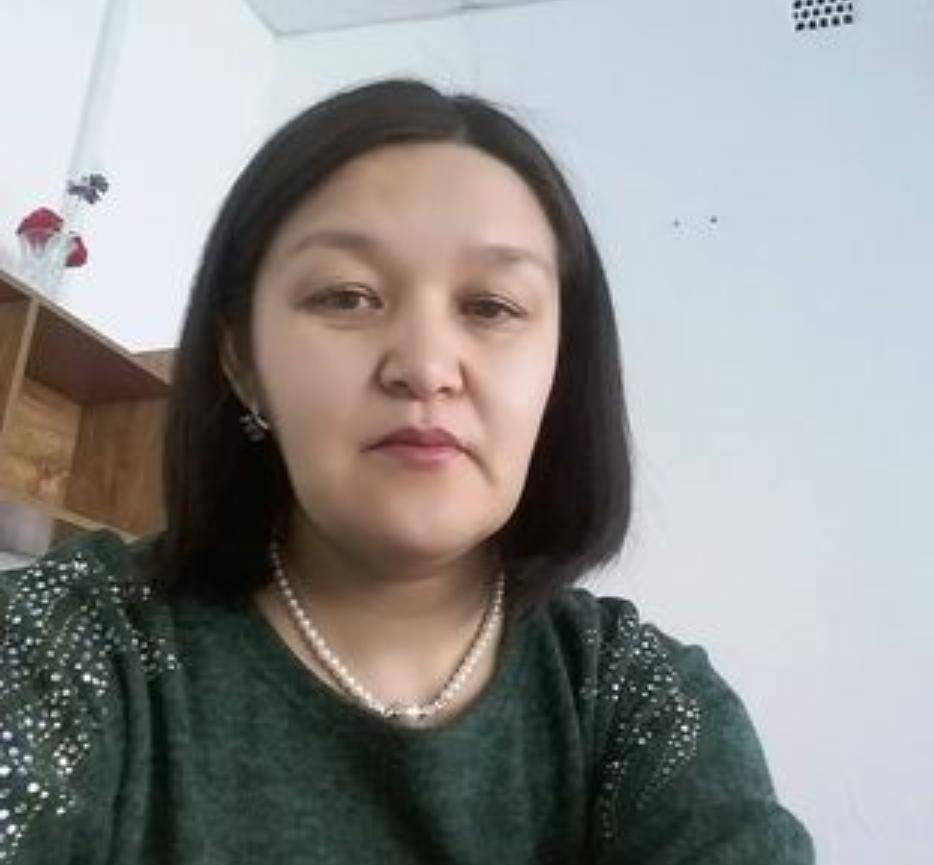 математика пәнінің мұғалімі
Батыршаева Динара Сагиновна
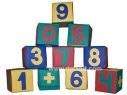 Сабақтың тақырыбы:
«Ондық бөлшектерді натурал санға көбейту.  Ондық бөлшектерді көбейту »
5-СЫНЫП

МАТЕМАТИКА
Оқу мақсаты :

Ондық бөлшекті натурал санға және ондық бөлшекке көбейтуді орындау;
Ондық бөлшекті натурал санға көбейту үшін:1)үтірге назар аудармай, натурал сандарды көбейткендей көбейту керек;2)Ондық бөлшекте неше ондық таңба болса, көбейтіндіде оң жақтан сонша цифрды үтірмен ажырату керек
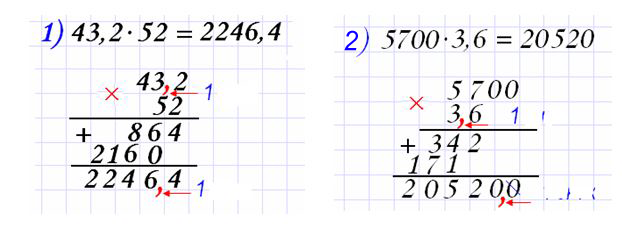 Ондық бөлшектерді көбейту үшін:1)үтірге назар аудармай, натурал сандарды көбейткендей көбейту керек;2)көбейткіштердің екеуінде  неше ондық таңба болса, көбейтіндіде оң жақтан сонша цифрды үтірмен ажырату керек
1,83*12                           1,213*2,4
12,3*0,006                           78,5*0,8
Кілегейдің массасының 0,25-і май. 3,8 кг кілегейде неше килограмм май бар?